5. subject
Handicrafts made by using stones 
as raw materials
Handicrafts made by using worthless stones 
as raw materials 

Decoration stuff processing
 
Marble processing
Handicrafts made by using worthless stones 
as raw materials 

Making architectural element 
	column headers
	edges of door and windows
	fountains
	tombstones

Making agricultural tools
	millstone
Decoration stuff processing

Making jewelry
necklace, bracelet, earrings, ring, brooch	
	
Making using stuff and accessories 
Prayer beads	
Pipe
Stalk of cane, umbrella, knife
cufflink
	
Marble processing
Meerschaum and it’s processing, Eskişehir, 1990
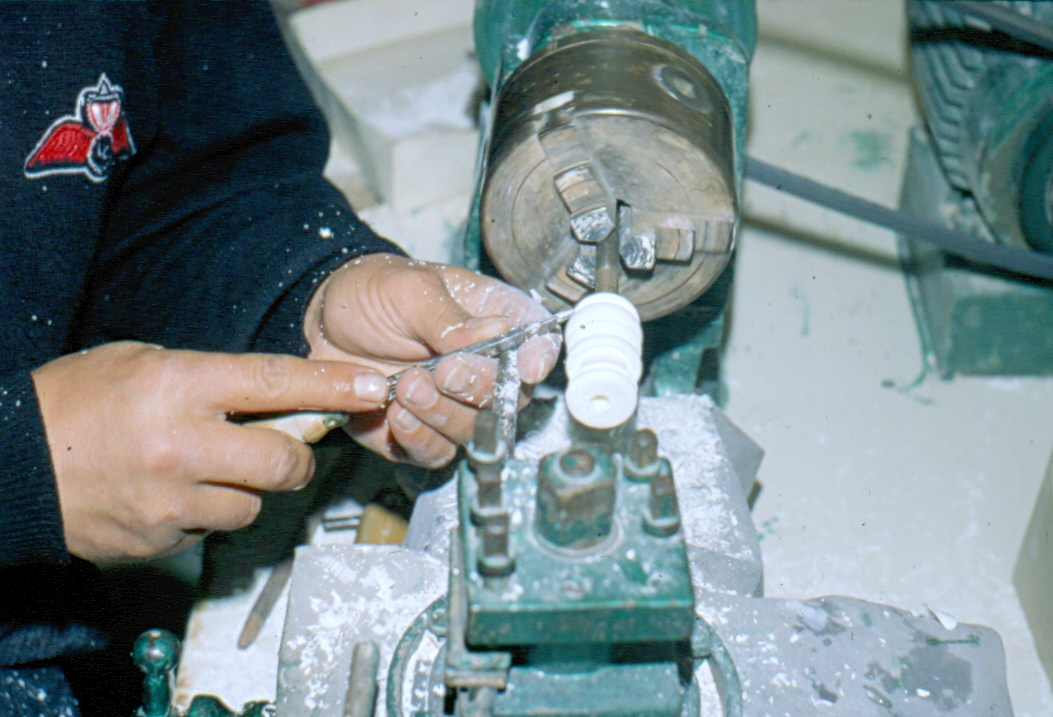 Pipes made from meerschaum, Eskişehir, 1990
Chess made from meerschaum, 1990, Eskişehir
Vase made from Onyx stone and muller made from marble, Ankara, 2018
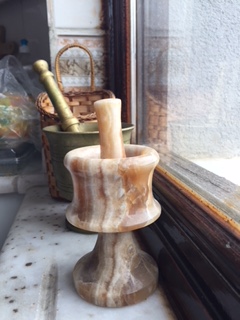